CASE 6- INTRAOPERATIVE MANAGEMENT
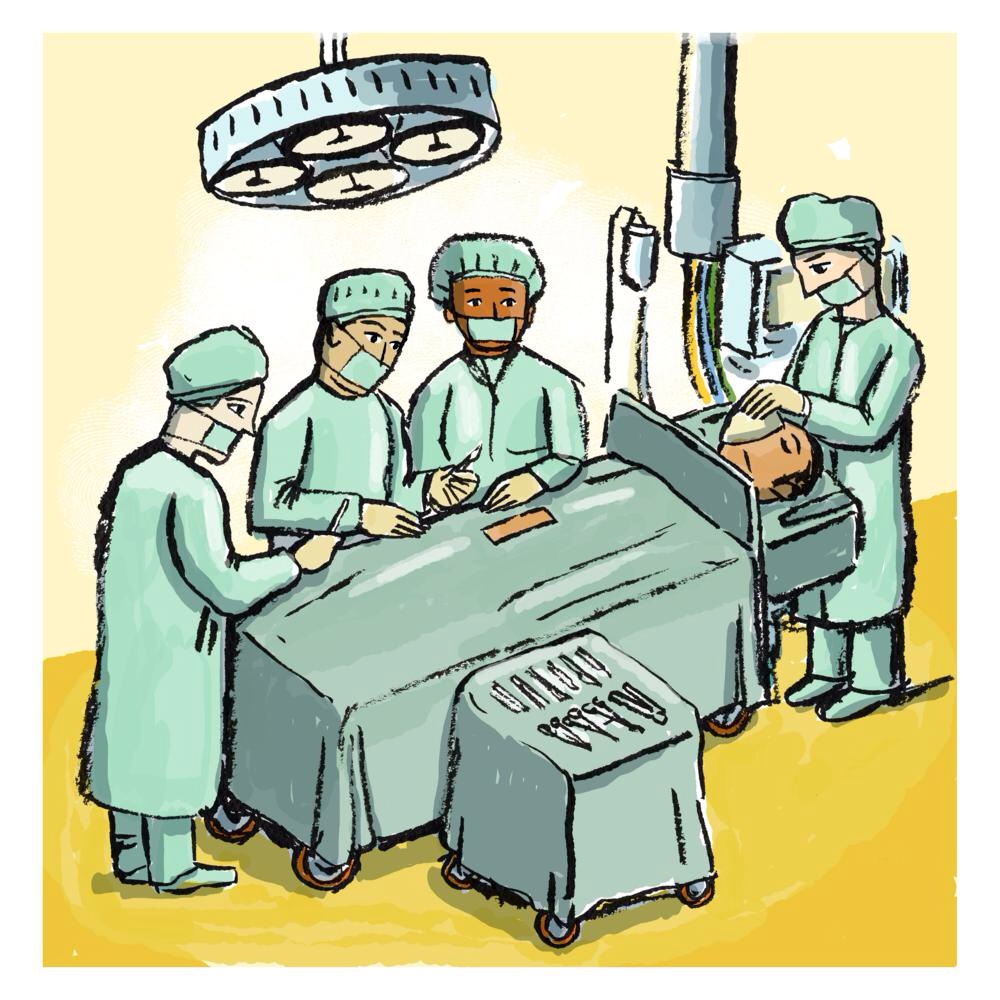 A 4- YEARS OLD MALE PATIENT BOOKED FOR RIGHT EYE SQUINT SURGERY
HOW YOU WILL ASSESS THIS PATIENT PREOPERATIVELY.
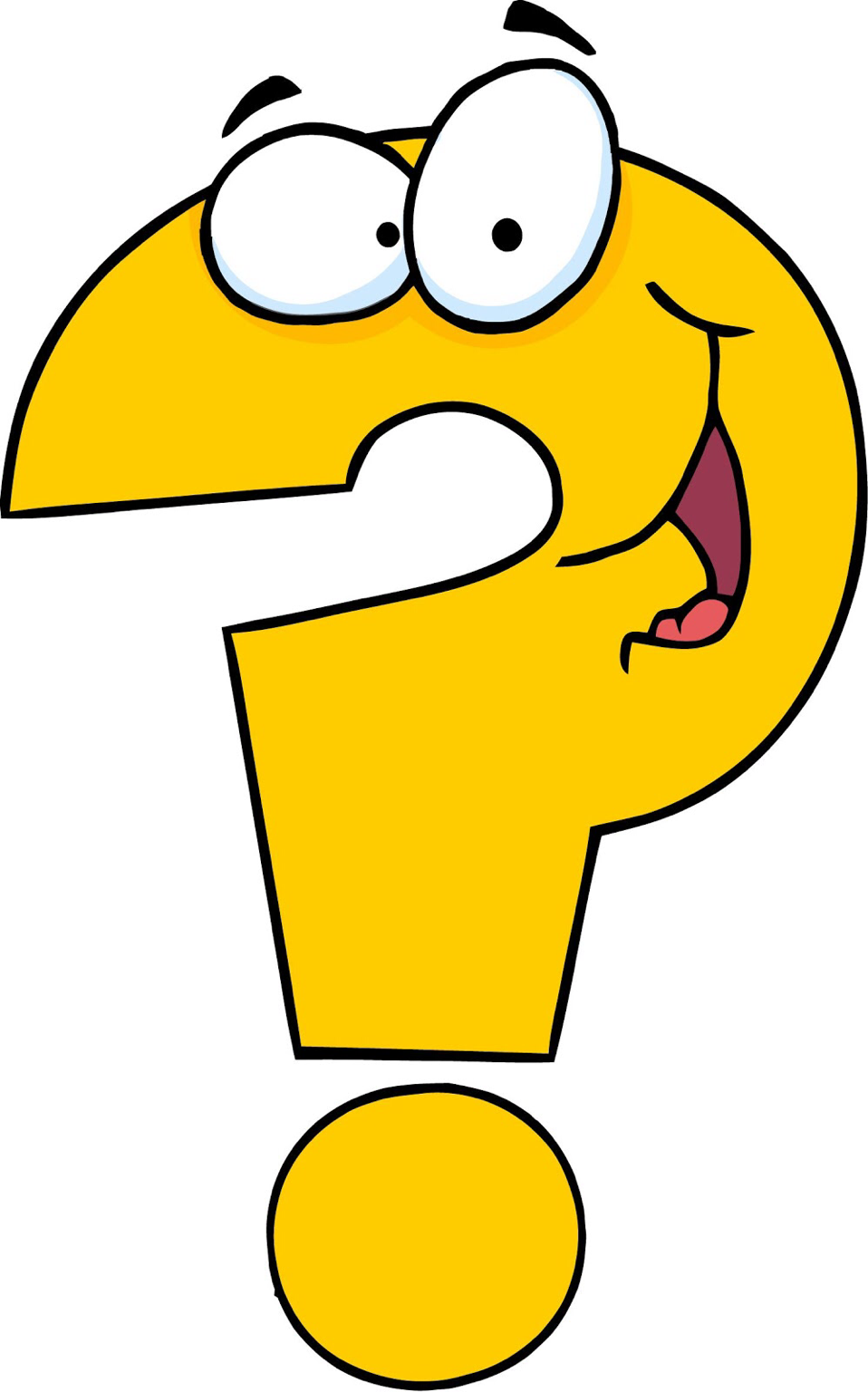 Rapport should be established with the 
child and his/her parent(s)
Past Anaesthetic History
Family History Malignant Hyperthermia
Dentition Pre-existing Damage, Risk of Damage
Previous Illnesses
Medication and Allergies
Weight and Age
History and examination
URTI common in young children and place the child at increased risk of perioperative respiratory              problems.
 Ideally, several weeks should have elapsed following a URTI. Child with a productive                            cough, chest signs or a temperature should not be submitted to elective surgery
Obesity- obstructive sleep apnoea (OSA)
surgery/Radiotherapy to head and neck
Previous difficulties with airway management
Cervical spine problems
Conditions affecting tongue size
Infection to the airway
Protruding/ 'buck' teet
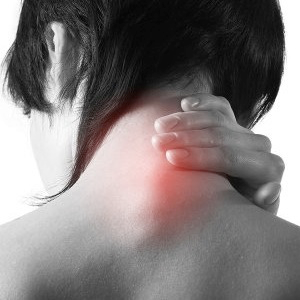 Small mouth
Airway 
Assessment
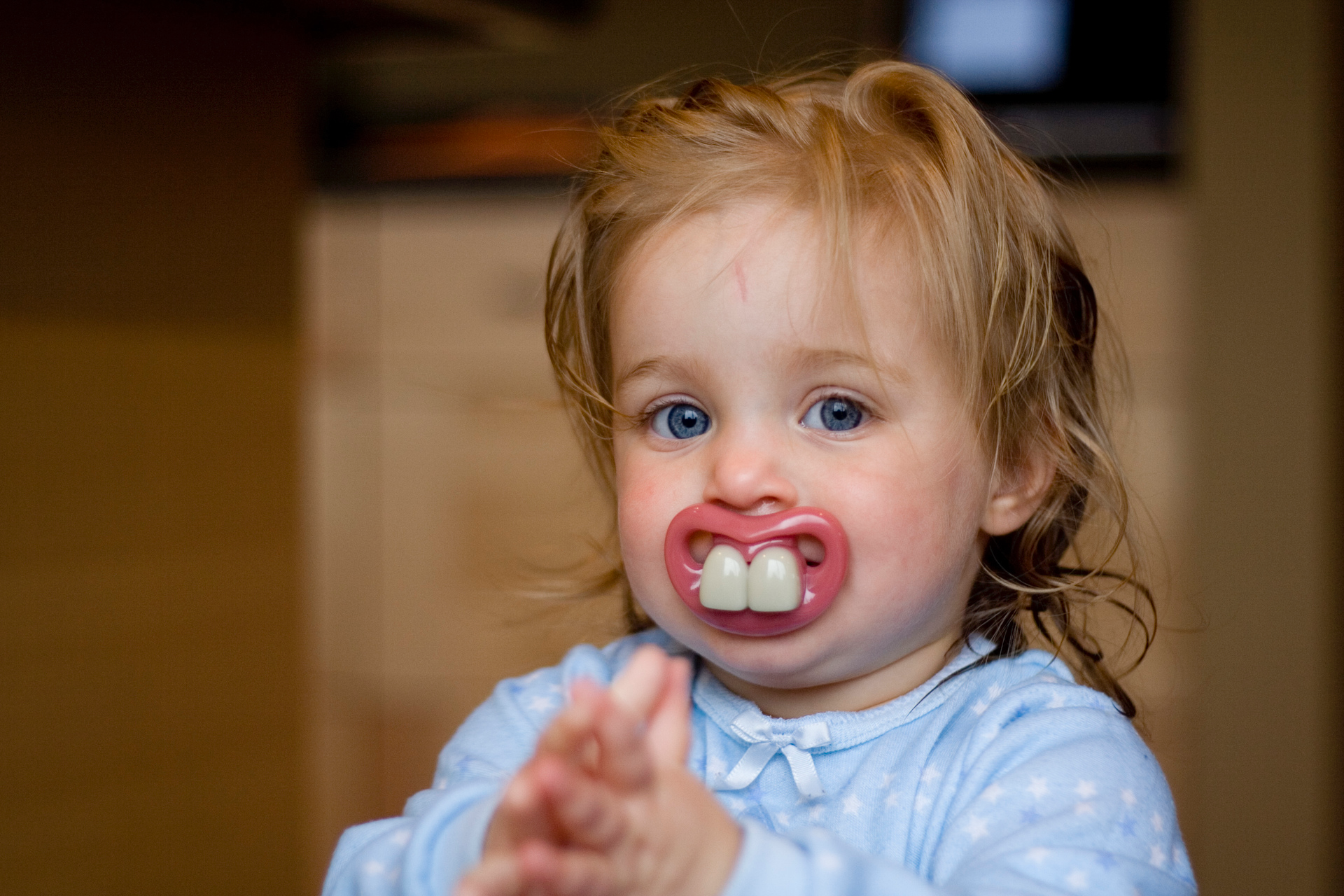 Atlanto-occipital mobility
Sternomental distance >12.5 cm
Thyromental distance >6 cm
Mallampati score
Interincisor gap 4–6 cm
Mandibular protrusion
Airway Assessment
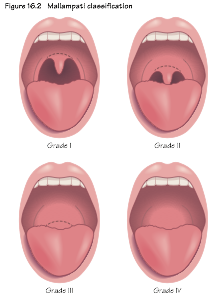 Preoperative tests :
Common tests include full blood count, electrolytes and urea, coagulation screen, ECG and chest X ray. 

For patients at risk and/or those undergoing major surgery (particularly vascular surgery) further, more detailed tests might include:• liver function tests;• arterial blood gas analysis;• respiratory function tests;• cardiac echocardiography and other imaging (including angiography) to assess left ventricular function, valve gradients and quantify ischaemic heart disease.

cervical spine X ray may be required in those with suspected cervical spine degeneration, surgery and trauma as neck mobility is a key determinant of ease of tracheal intubation.
Perioperative medication :
Generally, all medication is continued perioperatively except:• drugs that affect coagulation (warfarin, heparin, aspirin, clopidogrel);• hypoglycaemics;• some hypotensive drugs, e.g.ACE inhibitors are stopped only on the day of surgery.
Assessment of risk :
There are many general risk-scoring systems; the most well known is the American Society of Anesthesiologists (ASA) grading
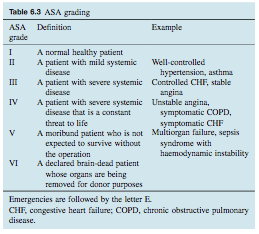 DISCUSS FASTING TIME AND PREMEDICATION
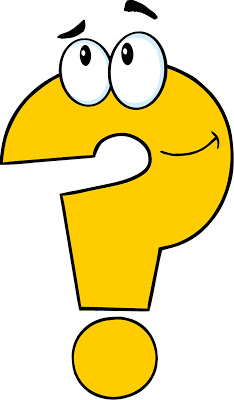 Fasting
To prevent aspiration elective surgery should not proceed unless the patient has had: 
>2 hours since last clear fluid
>4 hours since milk
>6 hours since last solid food.

Premedication: 
The 6 As of premedication
The patient seen in preoperative anesthesia clinic and cleared for squint surgery under general anesthesia, bwt: 16 kg
WHAT ARE THE PHYSIOLOGICAL DIFFERENCE BETWEEN ADULT AND PEDIATRIC PATIENT
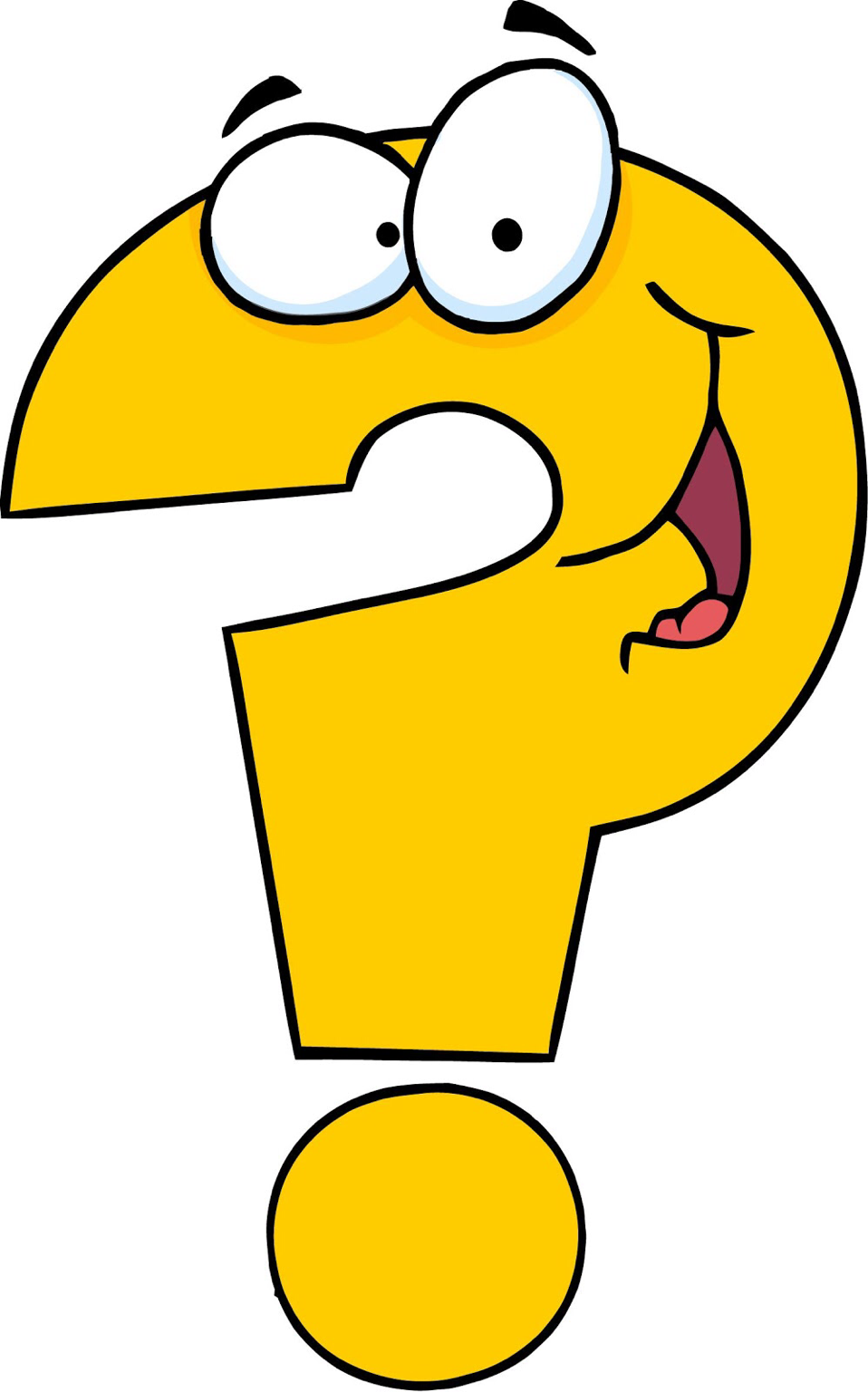 Body water:
 The increased metabolic rate characteristic of neonates results in accelerated turn overs of ECF and dictates meticulous attention to intraoperative fluid replacement. 



Thermoregulation:
The infant is especially vulnerable to hypothermia because of both the large ratio of body surface area to weight and a limited ability to cope with cold stress
 This problem is compounded by cold operating rooms, wound exposure, intra venous fluid administration, dry anesthetic gases and the direct effect of anesthetic agents on temperature regulation.
Heat lost by conduction is reduced by placing the baby on a warm mattress and warming the operating room.
Respiratory system:system: 

 Oxygen consumption of neonates is more than 6 ml/kg which is about twice that of adults on a weight basis.
To satisfy this high demand alveolar ventilation is doubled compared with that in adults.
Because the tidal volume on a weight basis is similar for infants and adults, the increased alveolar ventilation is accomplished by an increased breathing rate
Cadiac system:
Care must be directed to keep the infant warm, maintaining normal arterial oxygen and carbon dioxide tension and minimizing anesthetic induced myocardial depression
Renal:
 the ability to handle free water and soluble loads may be impaired in neonates and the half-life of medications excreted by means of glomerular filtration will be prolonged
DISCUSS ANESTHESIA CONSIDERATION AND SPECIAL CONCERN FOR SUCH THIS SURGERY
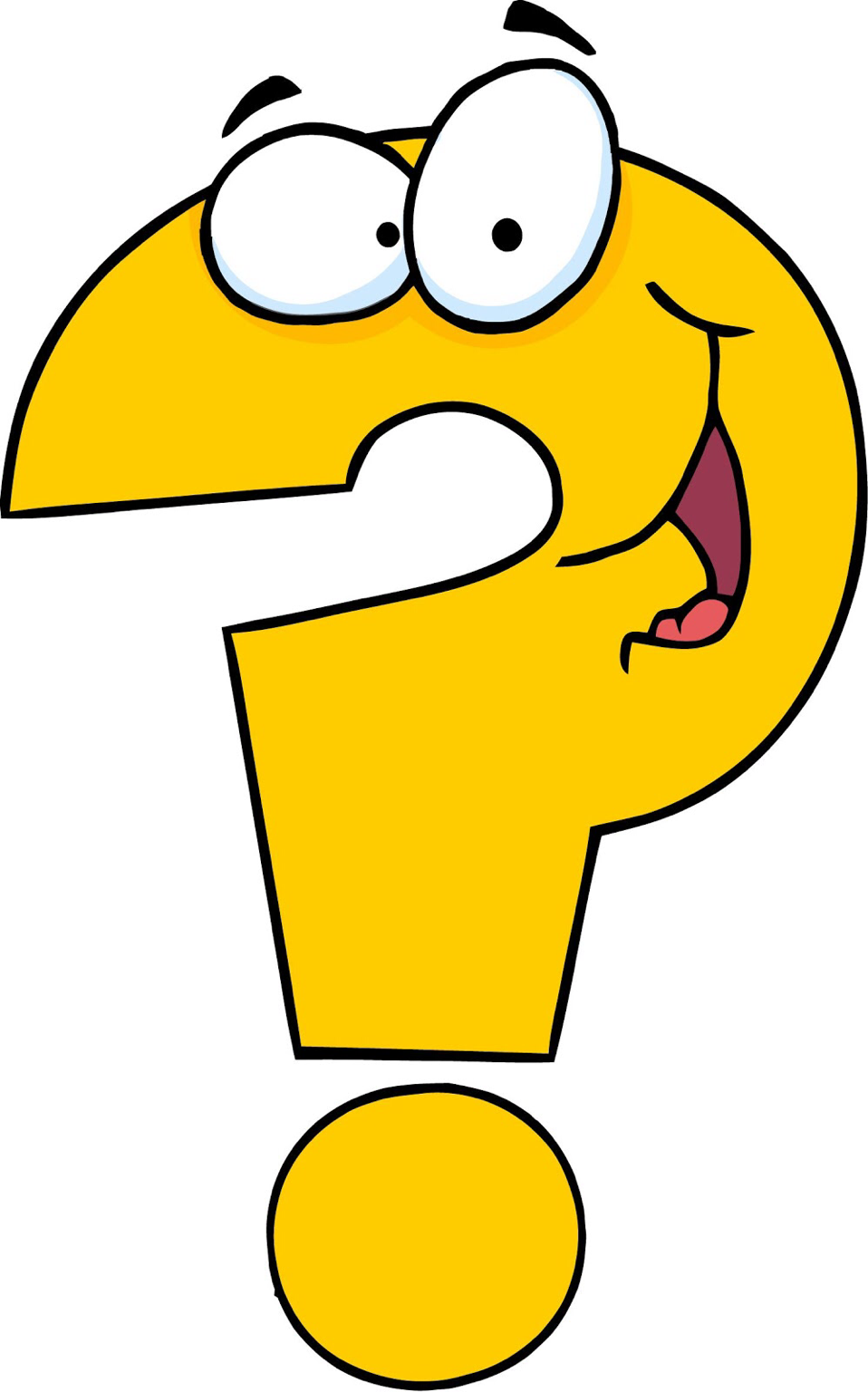 The airway is covered by drapes and needs to be secured by LMA or in small children ( 2 yo ) a tracheal tube is often preferred 

The oculocardiac reflex: pressure/ tension on the globe or eye muscles can cause a marked bradycardia : pretreatment with atropine for prevention 

Postoperative N/V : pretreatment with antiemetic for prevention 

Postoperative malignant hyperthermia : suxamethonium is best avoided as this is a trigger for MH
DISCUSS ANESTHESIA PLAN , INDUCTION, MEDICATIONS   METHODS FOR SECURING THE AIRWAY ,  MAINTENANCE OF ANESTHESIA AND INTRAVENOUS FLUID REQUIREMENT.
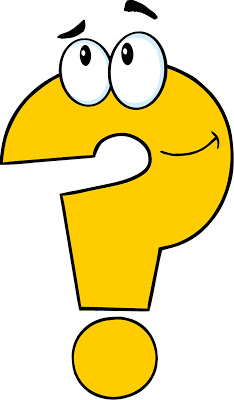 Anesthesia plan
A plan of anesthesia should be discussed with parents includes the method of induction, postoperative analgesia and what to expect in term of i.v cannulae , infusions , nasogastric tube,  etc

Induction
Anesthesia can be induced intravenously or by inhalation. IV access may be challenging, as the veins may be small, poorly visible due to subcutaneous fat and painful even with topical anesthesia. Inhalation requires the ability to minimize entrainment of air and allow high concentration of anesthetic to reach alveoli.

The medication
Paracetamol: is often given in the word followed by regular postoperative doses.
NSAIDS: Diclofenac per rectum.
Opioids: can be intravenously administrated as PCA or NCA.
Local anesthesia: administrated into the wound or via nerve blocks.
Method for securing airway:
Face mask : this is the most fundamental skill and should be familiar to all who deal with unconscious patient. A number of adjuncts  can be used including chain lift , jaw thrust , guedel airway or nasal airway.
Laryngeal mask airway (LMA) : easy to insert , safe and reliable airway for spontaneous ventilation and short episodes of intermittent IPPV
Tracheal tube: allowing full protection and IPPV
maintenance of anesthesia
Maintenance of anesthesia in older children by spontaneously breathing techniques and short procedures.

IV fluid requirement
Most would give 0.9% saline or hartmann solution. For resuscitation of children up to 20% ml\kg of colloid may be used as a bolus. Glucose containing solution are not usually used except in babies and those with hypoglycemia
During surgery the patient developed sever bradycardia , discuss the cause and treatment
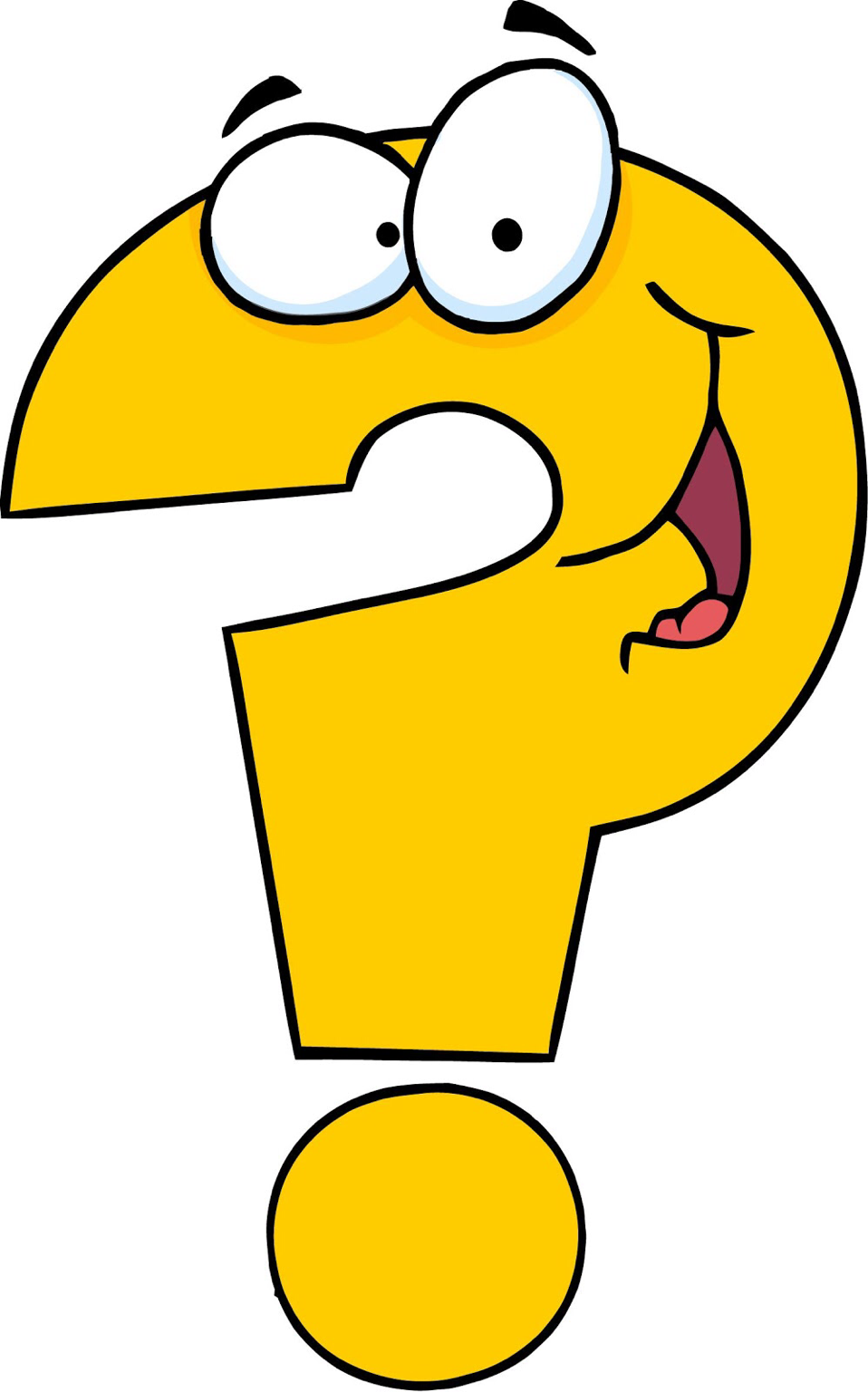 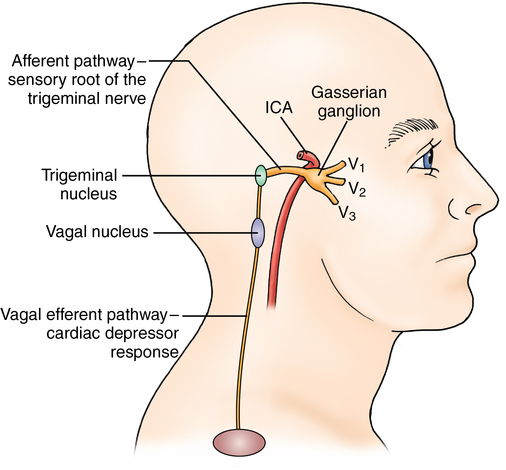 Cause: The oculocardiac reflex: pressure/tension on the globe or eye muscles can cause a marked bradycardia.

Treatment: avoided by pretreatment with atropine
Afferent Limb
Trigeminal Nerve (ciliary ganglion to ophthalmic division of trigeminal nerve to gasserian ganglion to the main trigeminal sensory nucleus). Also afferent tracts from maxillary and mandibular divisions of trigeminal nerve have been documented.
Efferent Limb
Vagus Nerve (afferents synapse with visceral motor nucleus of vagus nerve located in the reticular formation and efferents travel to the heart and decrease output from the sinoatrial node).
Triggering Stimuli
Triggered by traction on the extraocular muscles (especially medial rectus), direct pressure on the globe, ocular manipulation, ocular pain.
The surgery lasted 2 hrs and the patient was excubated and shifted to recovery room, What is your postoperative analgesia plan
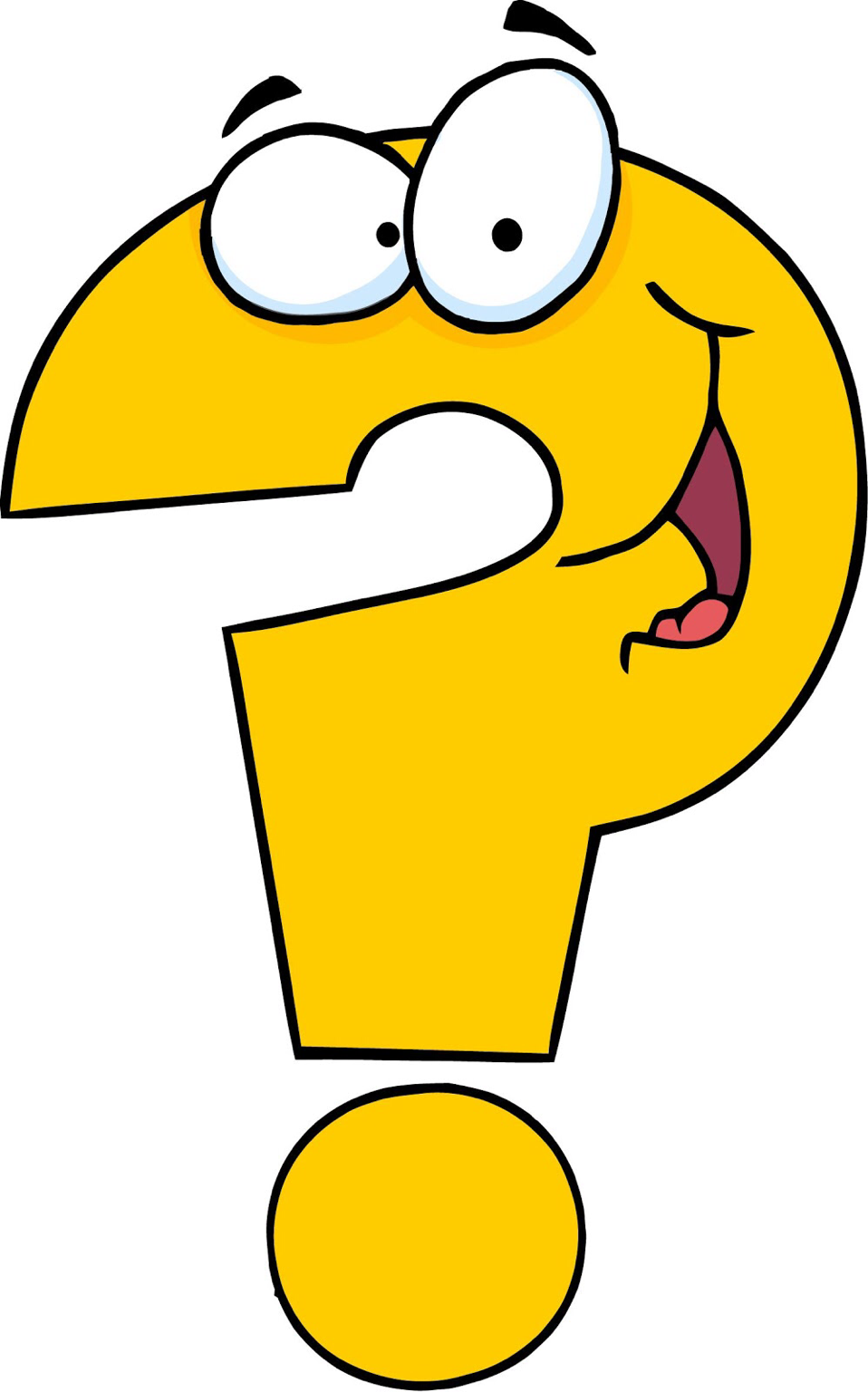 Postoperative analgesia
Although squint surgery is one of the most painful ophthalmic procedures, intraoperative opioids should be avoided. They undoubtedly increase the incidence of vomiting and are usually unnecessary for adequate analgesia, which can usually be achieved satisfactorily using: 
 paracetamol and a non-steroidal anti-inflammatory analgesic, e.g. diclofenac, ibuprofen. 

Peribulbar block is effective in producing good analgesia, as well as reducing the incidence of the oculocardiac reflex. However, most paediatric anaesthetists remain cautious about utilizing this technique in children because of the risks of globe perforation and retrobulbar haemorrhage.

Pain relief can be enhanced significantly if a sub-Tenon block is administered at the end of the procedure. 

Alternatively, satisfactory postoperative analgesia following squint surgery can be obtained using either diclofenac 0.1% or oxybuprocaine 0.4% eye drops alone. If these are administered selectively to the operative site by the surgeon prior to suturing the conjunctiva, the problems associated with an anaesthetic cornea can be minimized.
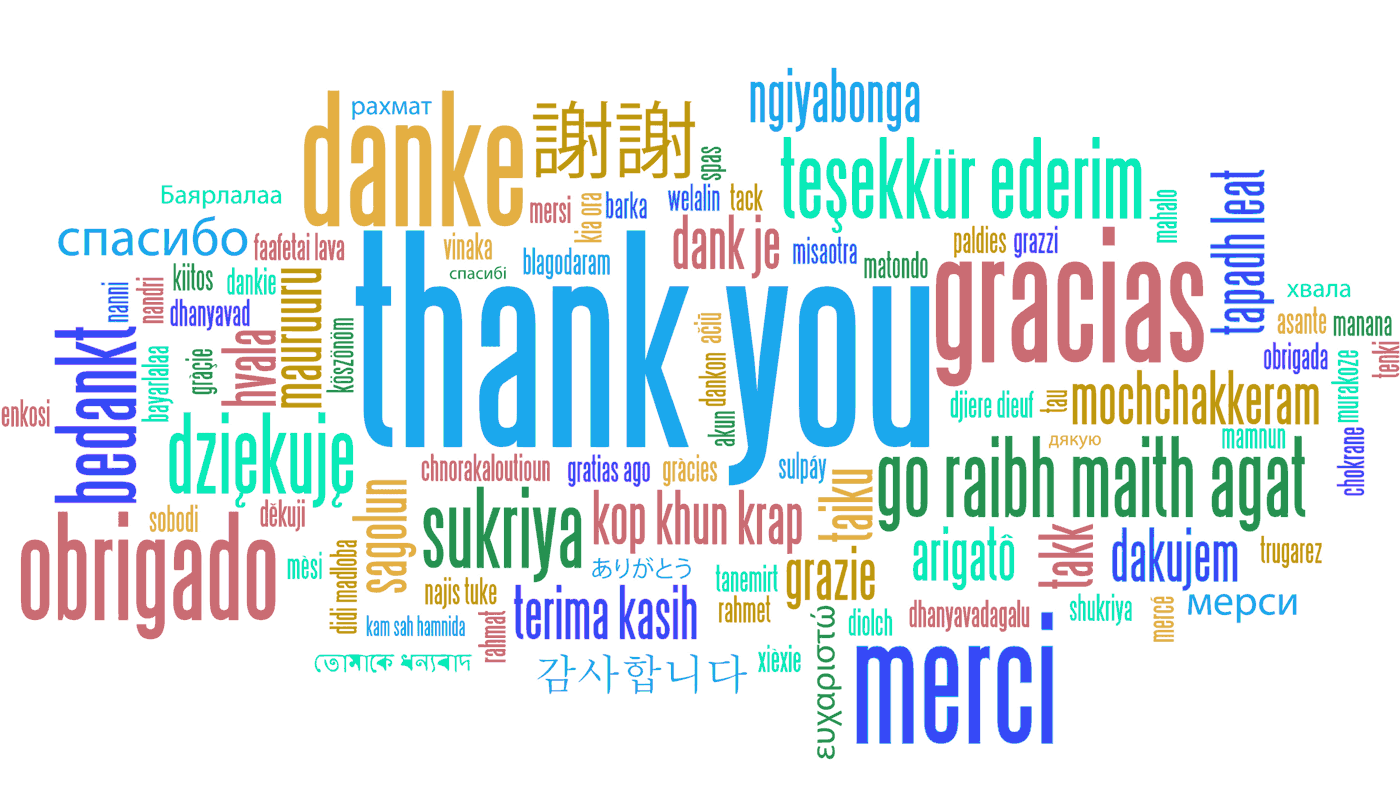